Design para Dispositivos Móveis
Permite seu uso com certa mobilidade.

Capacidade de uso sem estar em um local fixo com infraestrutura necessariamente fixa.

Notebook
Netbook
Tablet
Smartphone
Os dispositivos móveis
Ampla utilização por todos os tipos de usuário.

É mais comum ter um mobile que um computador desktop.

Apps para as mais diversas tarefas são desenvolvidas a cada dia (empresariais e pessoais)

Desenvolvimento para dispositivos móveis trouxe novos desafios.
Capacidade de mercado (novo requisito)
As características de Dispositivos Móveis
As características de Dispositivos Móveis
Características
Tamanho da Tela
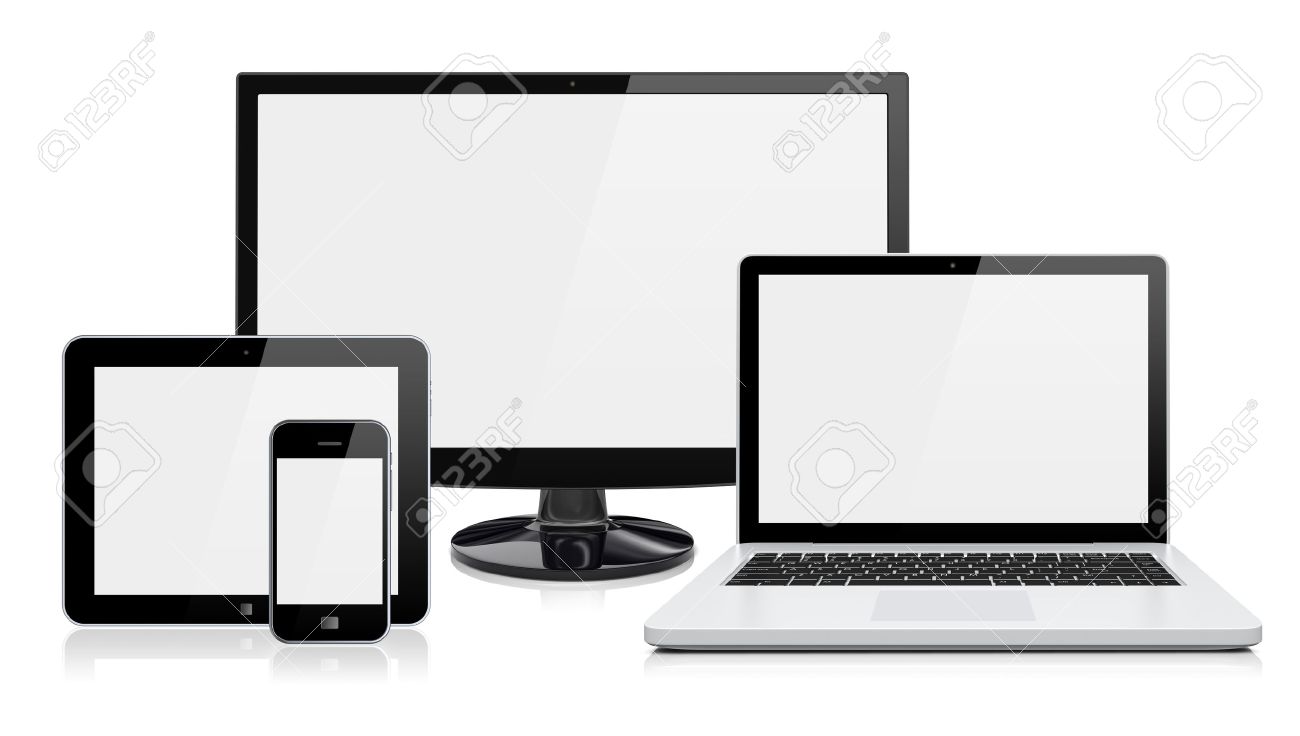 Tela Multitoque – Fonte Villamor,2010
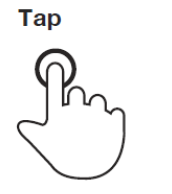 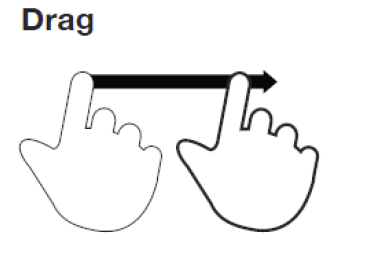 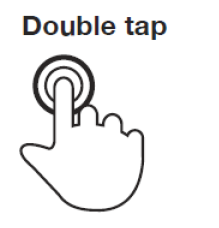 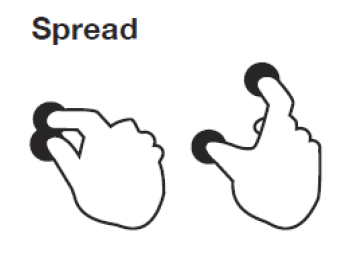 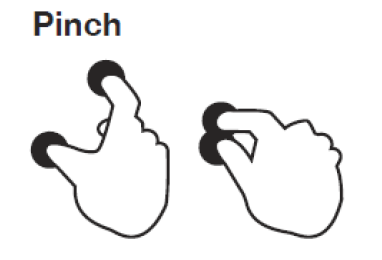 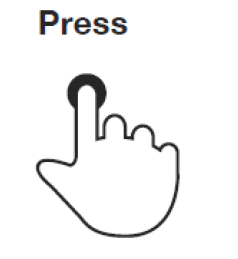 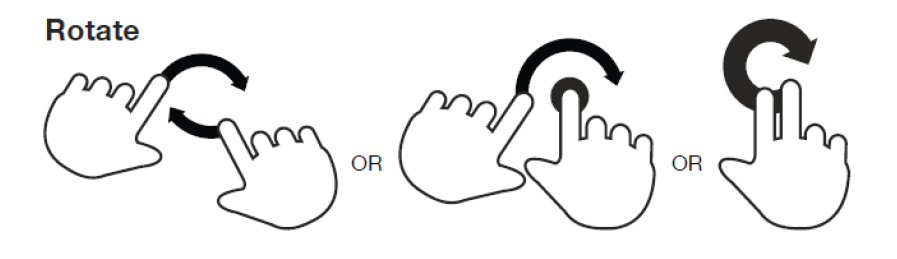 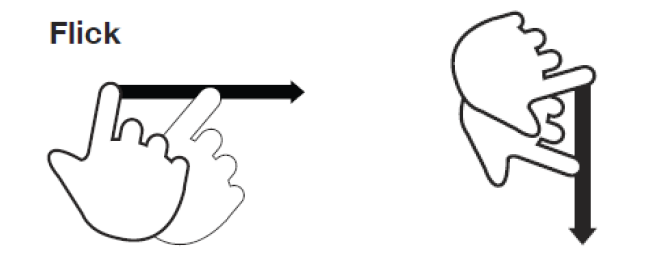 Multitarefas
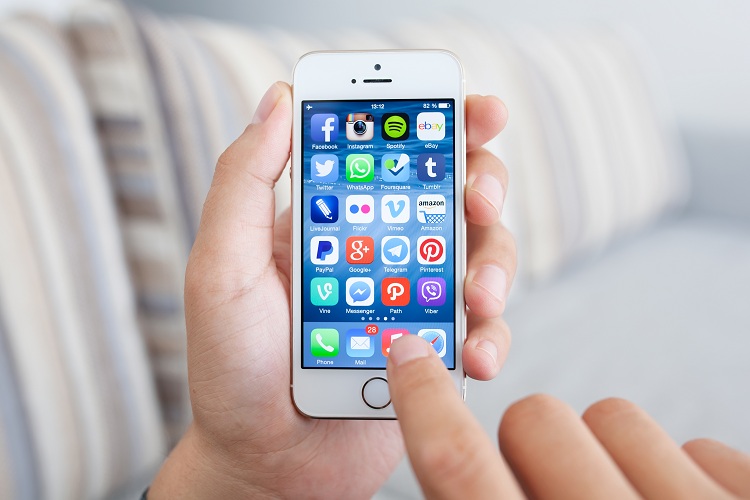 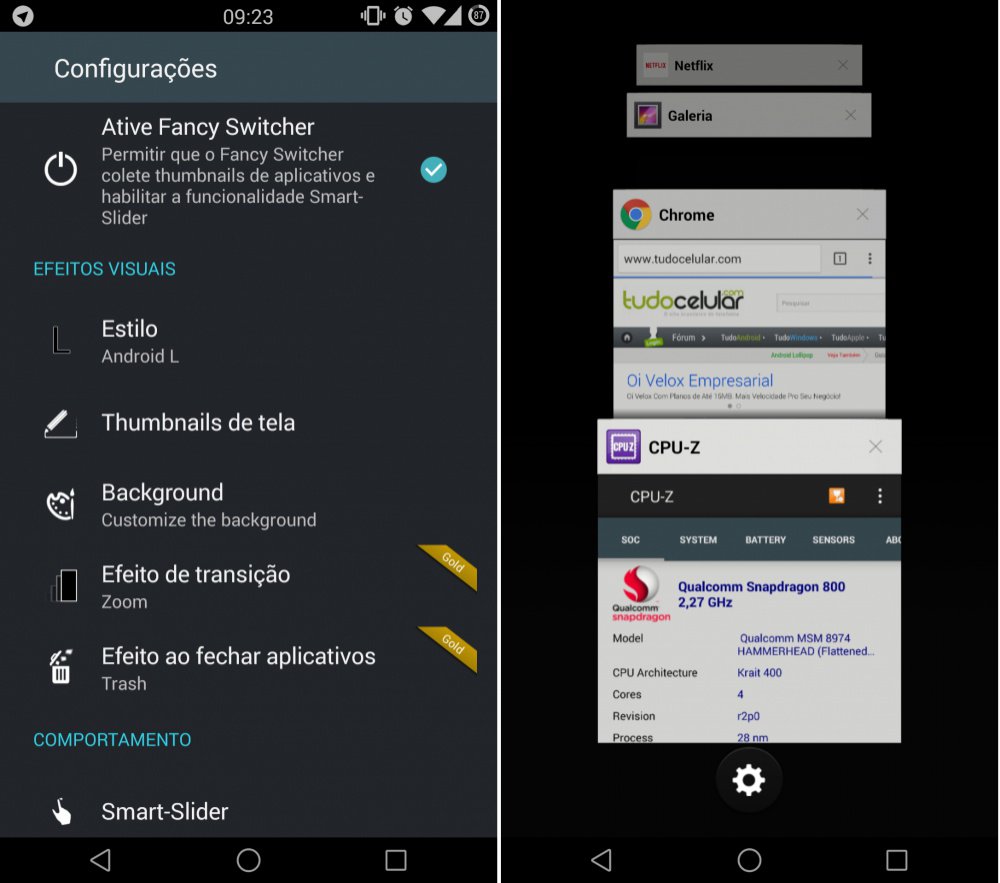 Recursos de entrada e saída
Sensores de Movimento
Acelerômetro
Giroscópio

GPS
Localização
Campo geomagnético

Sensores de ambiente
Iluminação
Temperatura
Começando a especificar o projeto
Storyboards
Narrativas textuais e em figuras de como deve ocorrer a interação entre o usuário e o sistema.

Foco em elucidar o processo de interação
Detalhes de interface podem ser omitidos nesta etapa

Importante é entender os passos da interação e fatores internos e externos que podem impactar.
Storyboards
Aplicativo gratuito para uso

https://www.storyboardthat.com/storyboard-creator
Storyboard
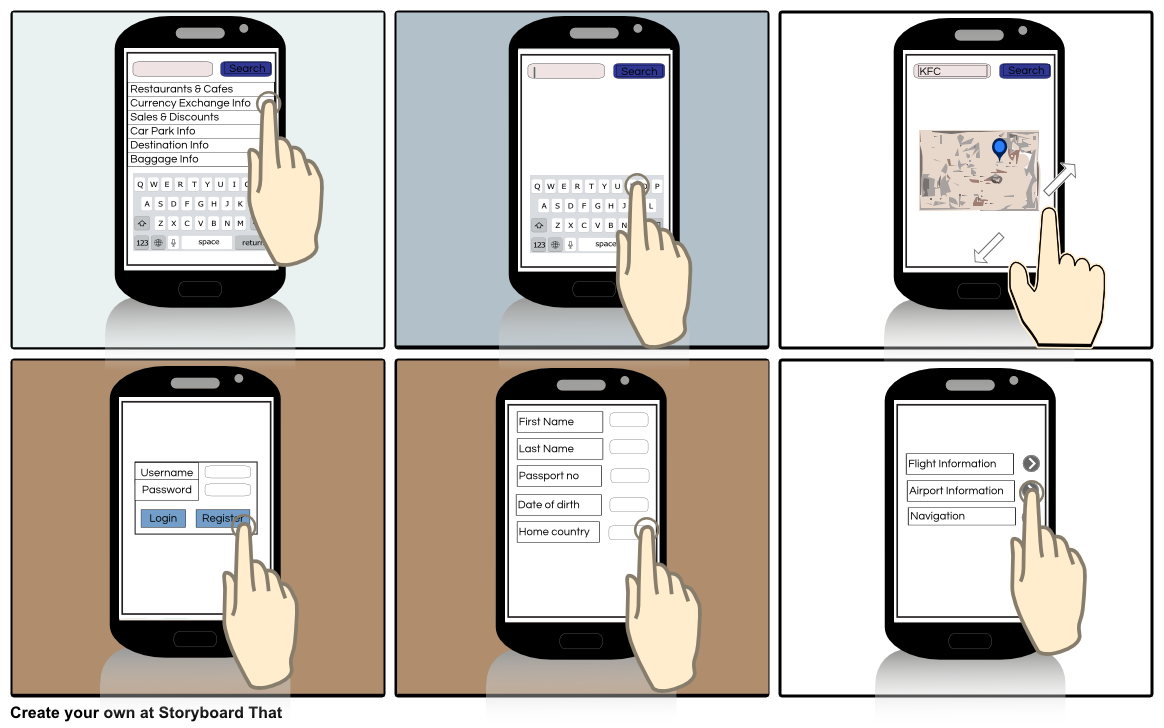 Storyboard
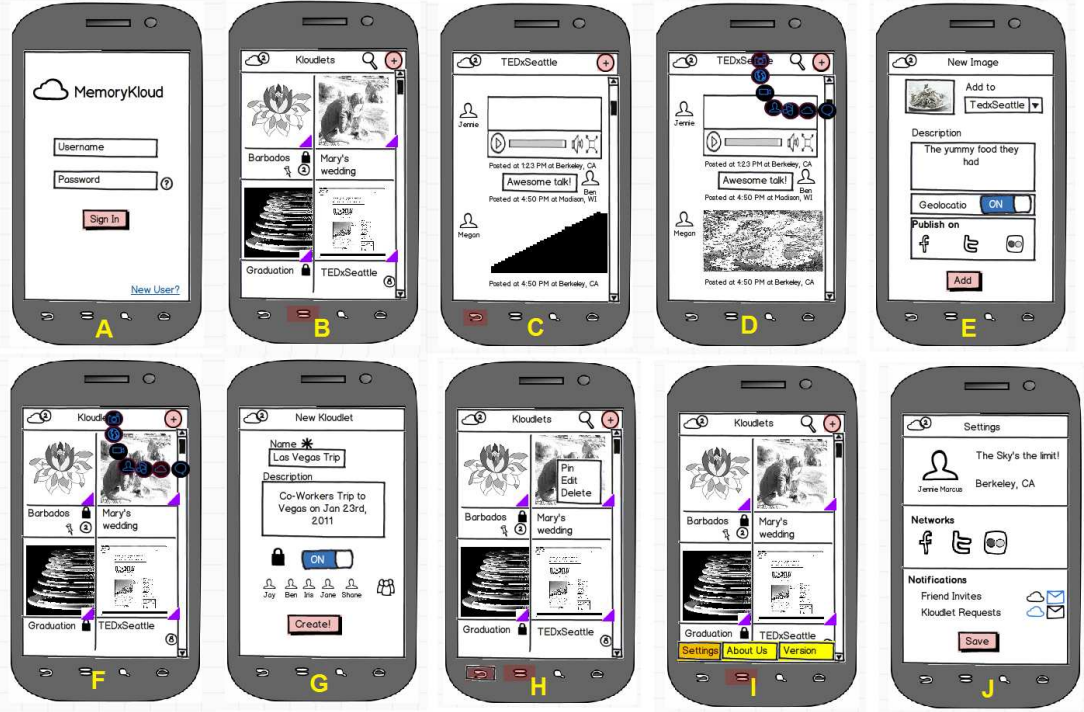 Storyboard
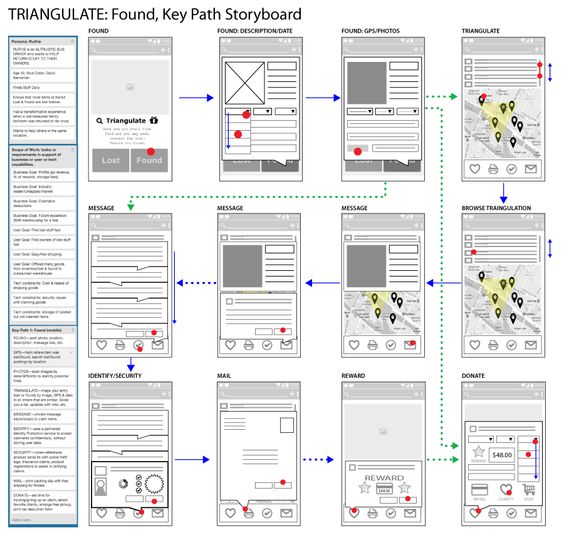 Storyboard
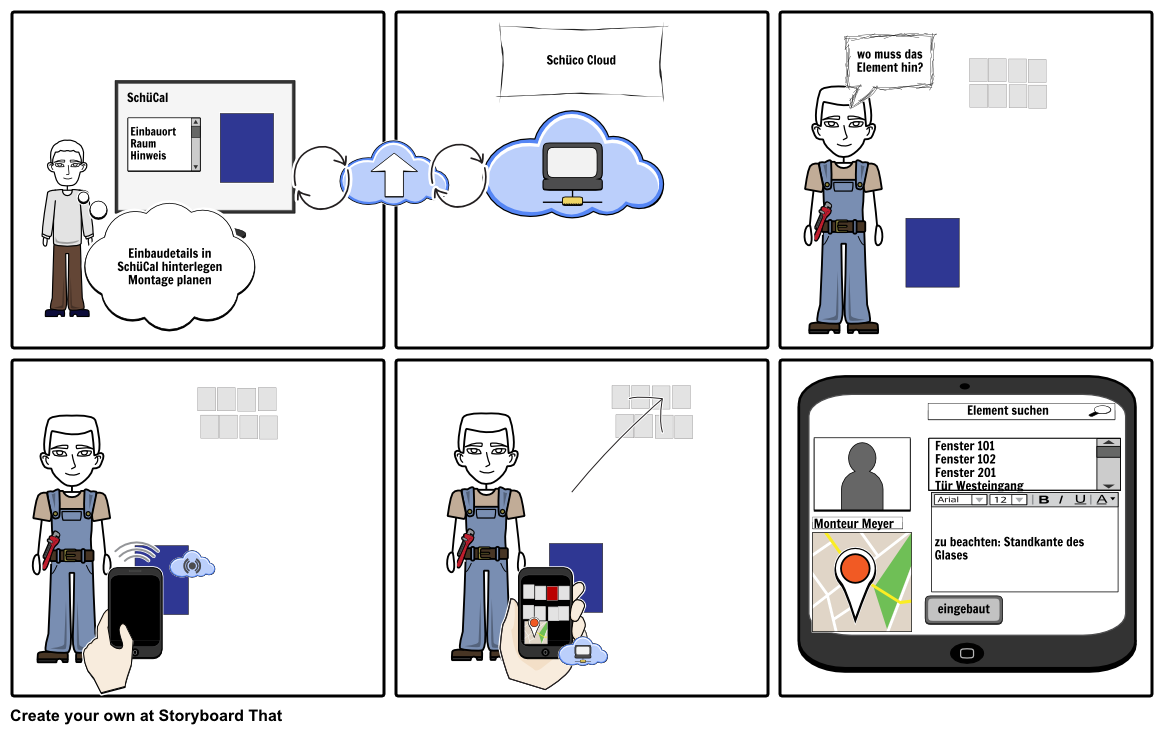 Storyboard
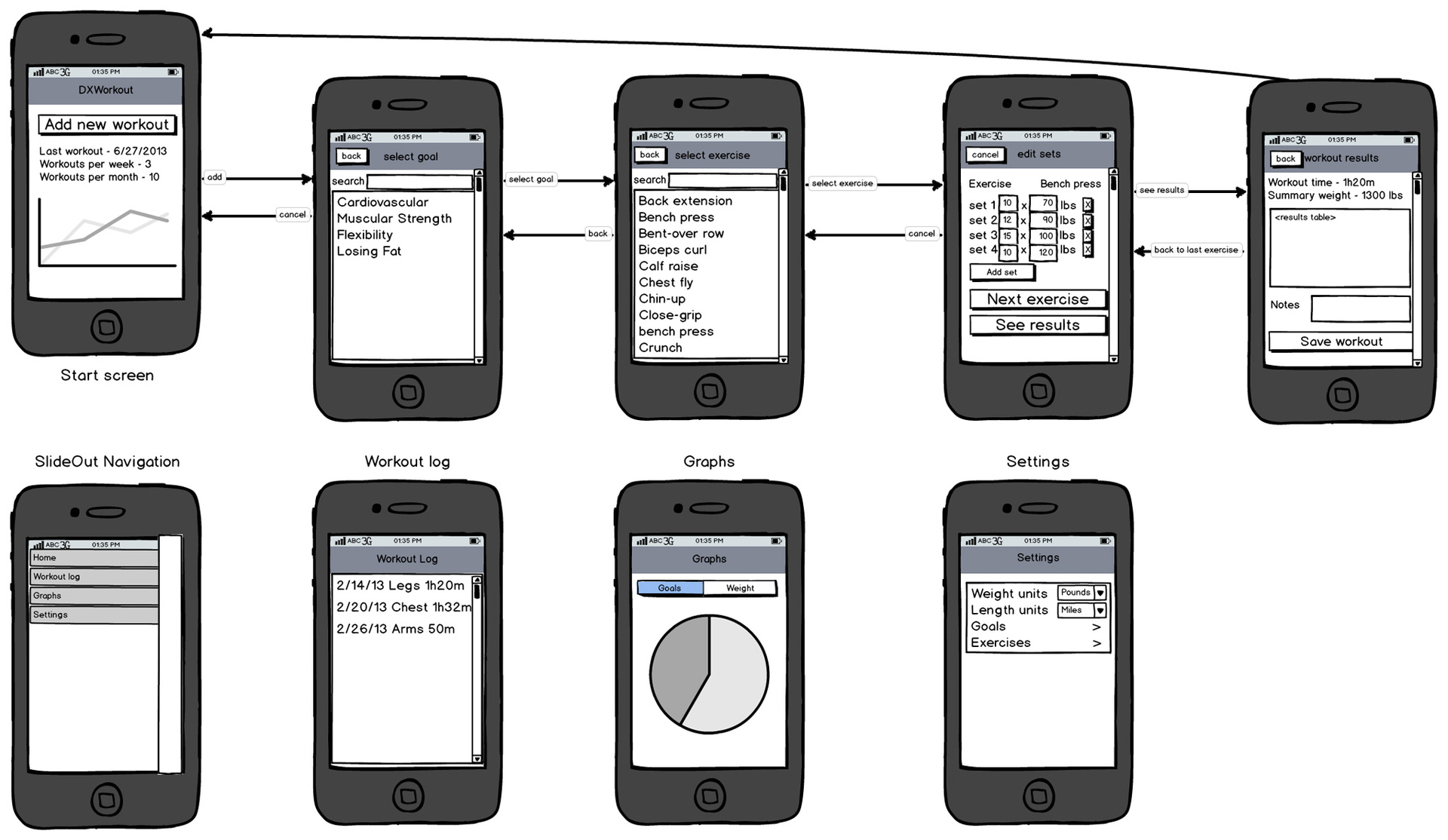 Trabalho
Elaborar o Storyboard do projeto da disciplina.

Destacar elementos que podem impactar a interação

Destacar possível sequencia da interação

O objetivo é esclarecer melhor o projeto e a sequencia da interação
Não se preocupe com pequenos detalhes de tela.

Apresentação em 27/04

Submissão no Moodle até 27/04 as 23:55